Антонова Г.В., учитель математики ГБОУ гимназии им.С.В.Байменова города Похвистнево
[Speaker Notes: Автор шаблона Салиш С.С., учитель начальных классов СШ №53 г. Актобе.]
Категория 1
Математика и архитектура
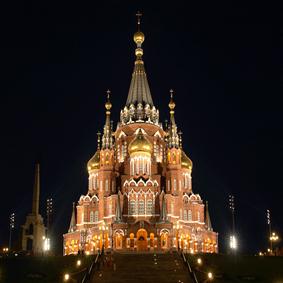 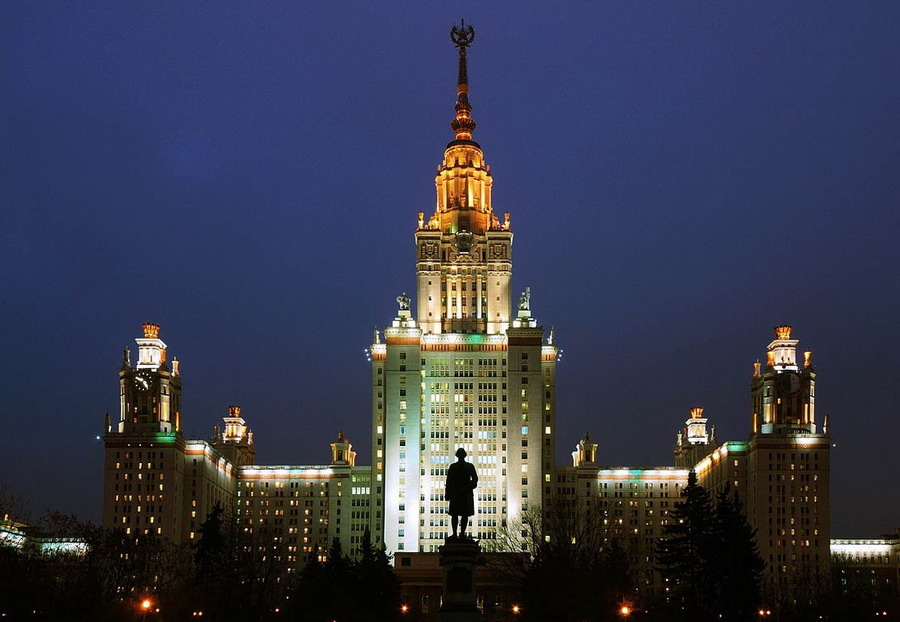 МГУ
Свято-Михайловский собор
Категория 2
Быстрый счёт
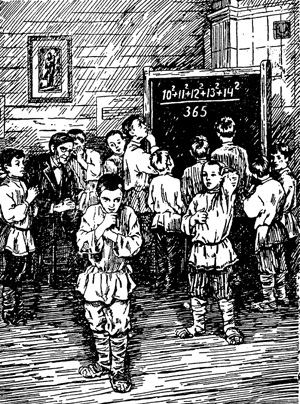 Картина Богданова - Бельского «Трудная задача»
Категория 3
Геометрия
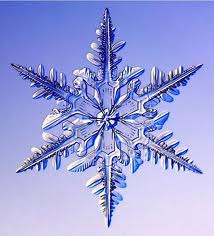 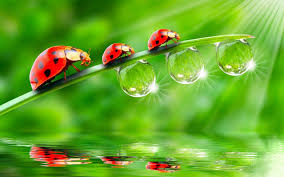 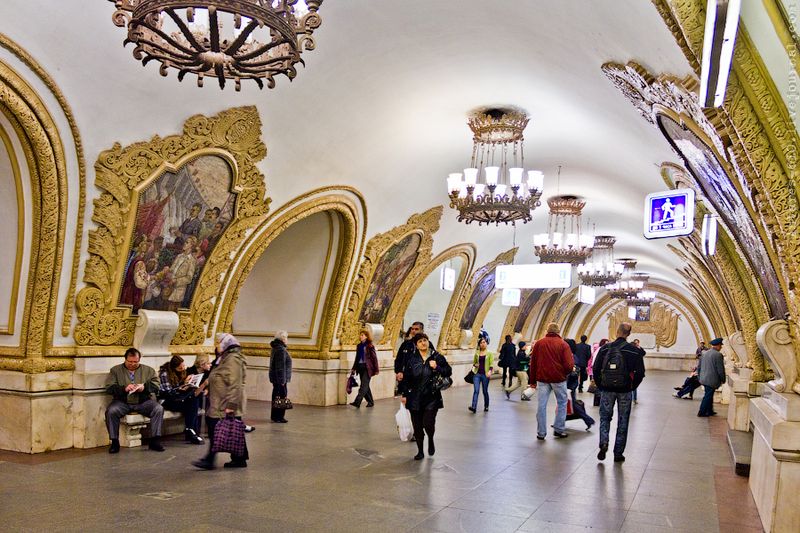 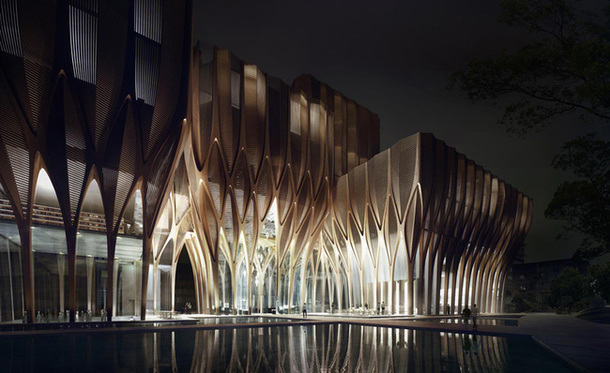 Категория 4
О, математика…
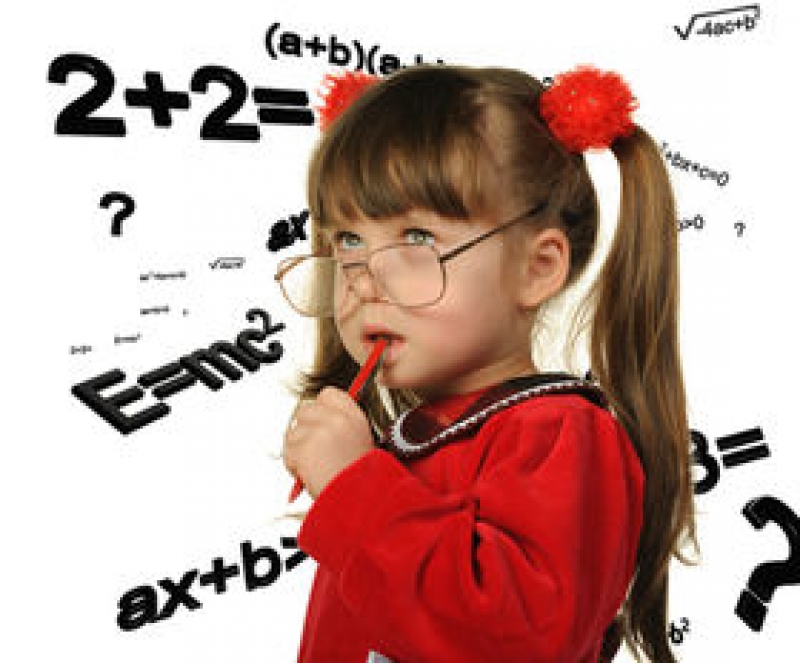 Категория 5
Шарады
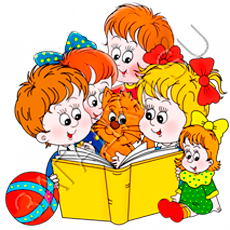 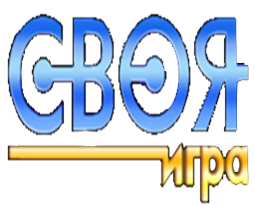 Математика и архитектура
10
20
30
40
50
Быстрый счёт
10
20
30
40
50
Геометрия
10
20
30
40
50
О, математика…
10
20
30
40
50
Шарады
10
20
30
40
50
[Speaker Notes: Автор шаблона Салиш С.С., учитель начальных классов СШ №53 г. Актобе.]
Математика и архитектура
10
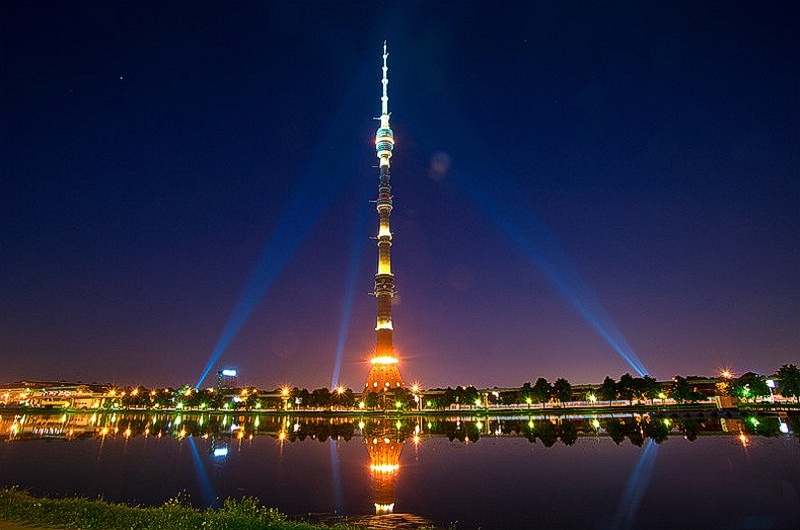 К какому геометрическому телу стремились приблизить форму Останкинской башни?
Математика и архитектура
10
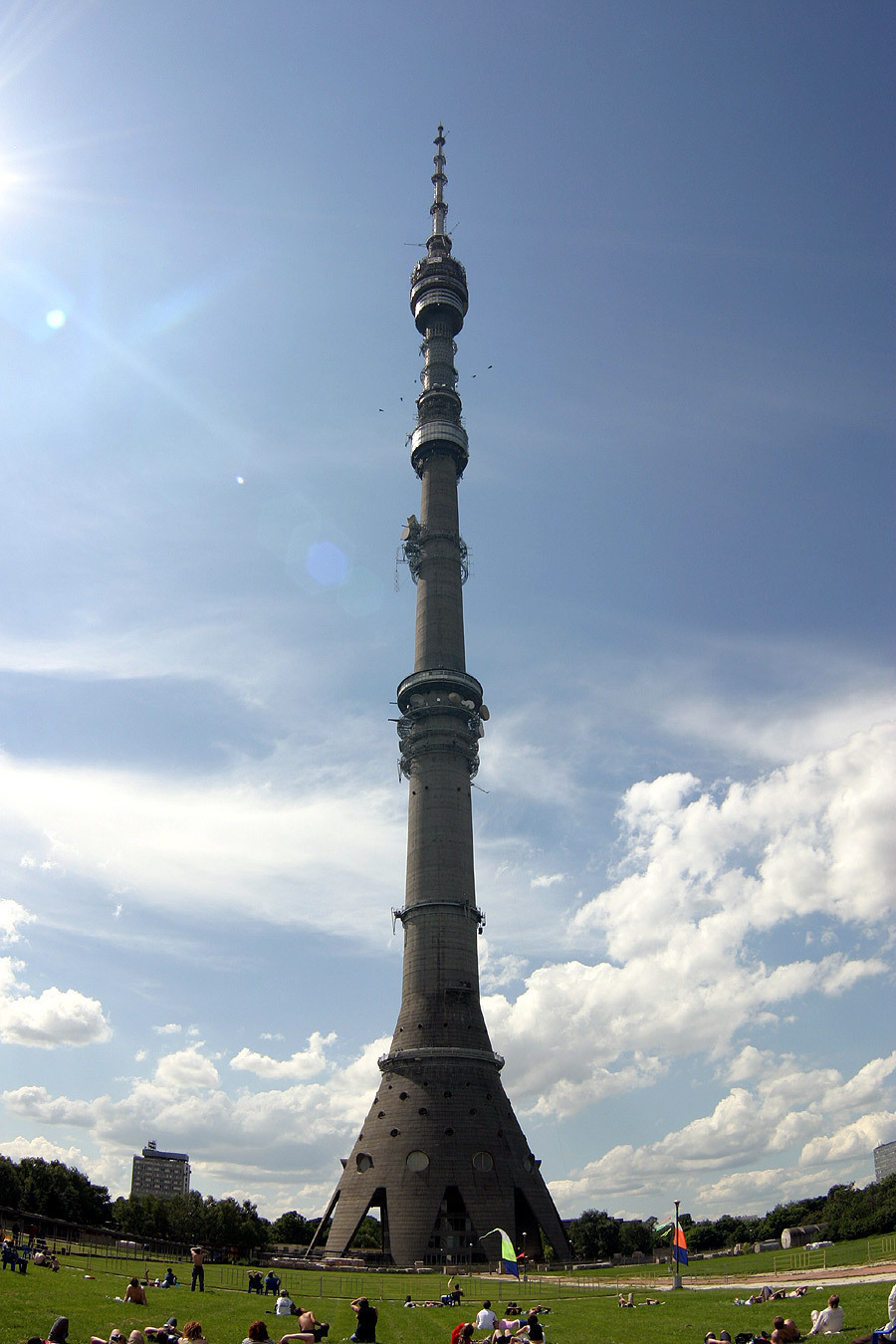 К конусу
Математика и архитектура
20
Два тысячелетия тому назад в Древнем мире была выведена знаменитая формула единого архитектурного целого, включающая три компоненты: польза – красота – … Назовите третью компоненту, которая рассчитывалась математиками.
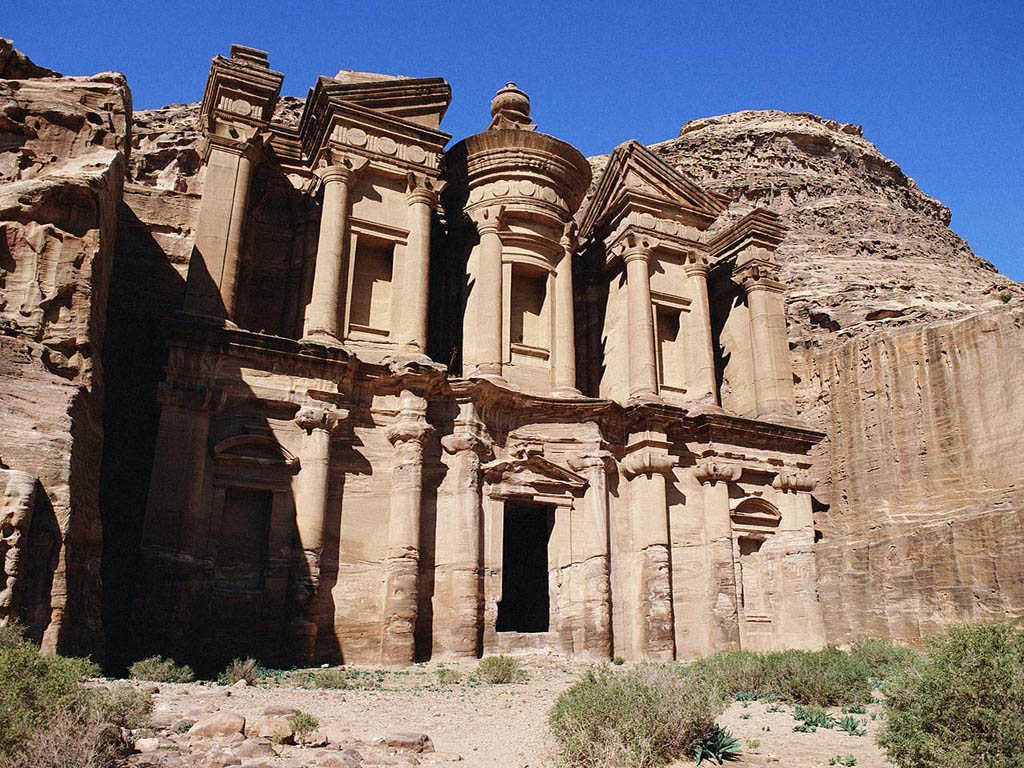 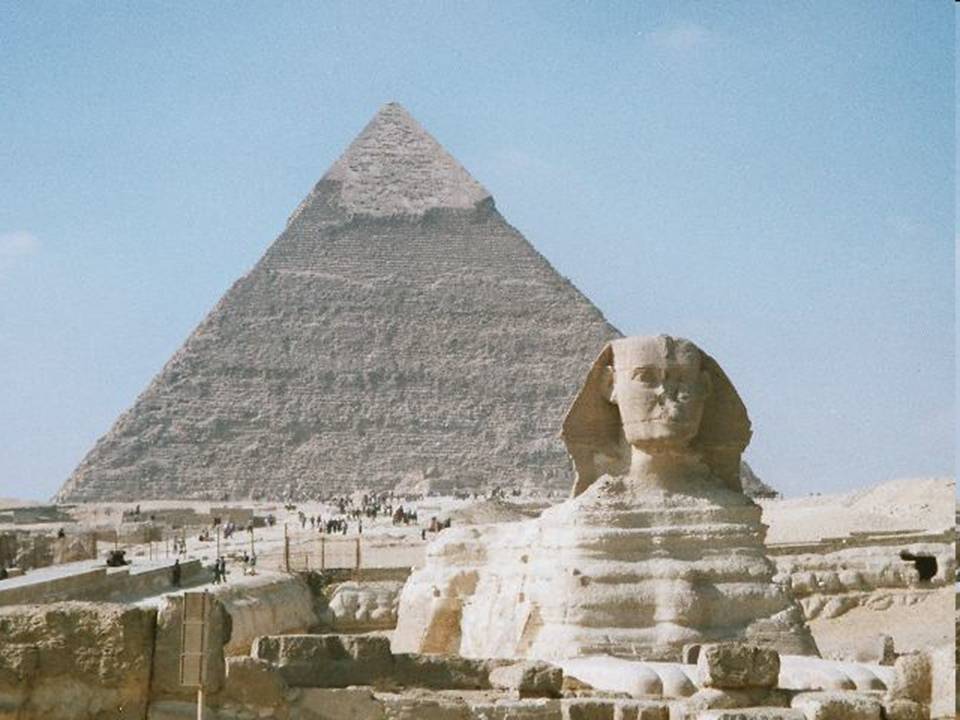 Математика и архитектура
20
Прочность
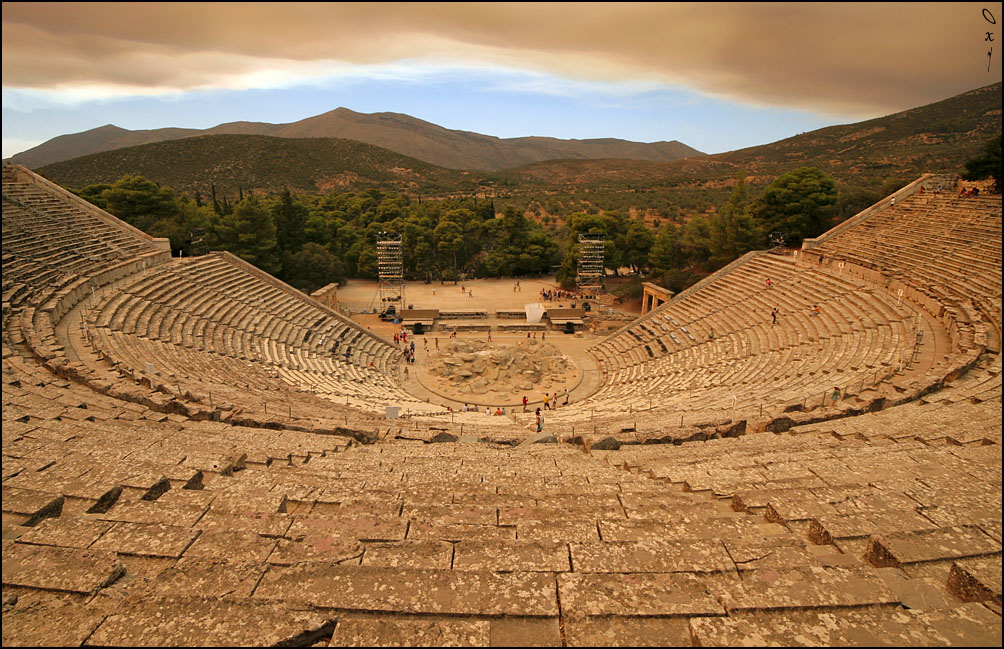 Математика и архитектура
30
Какое геометрическое тело можно назвать символом архитектоники?
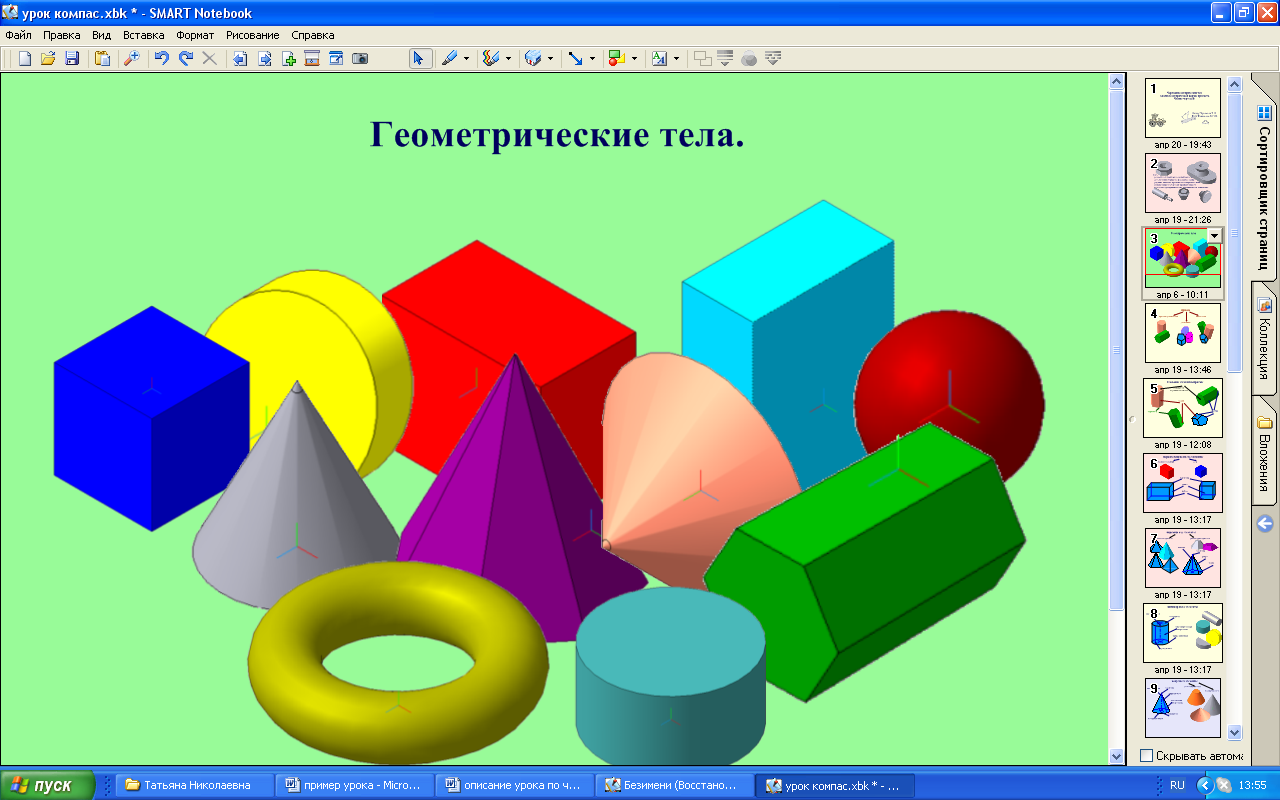 Математика и архитектура
30
Пирамида
40
Математика и архитектура
40
Церковь Вознесения в с. Коломенском (ныне Москва) является шедевром древнерусского зодчества, это один из первых каменных шатровых храмов на Руси. Какое геометрическое тело составляет основной объём храма: а) цилиндр; б) пирамида; в) двадцатигранная призма?
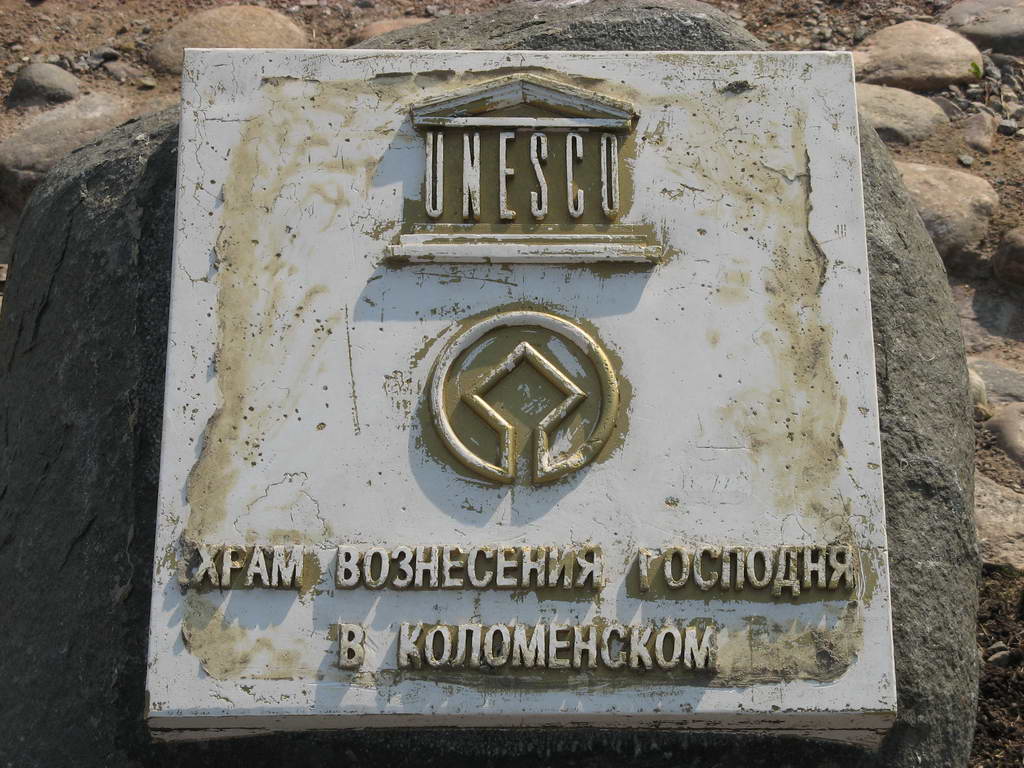 Математика и архитектура
40
двадцатигранная призма
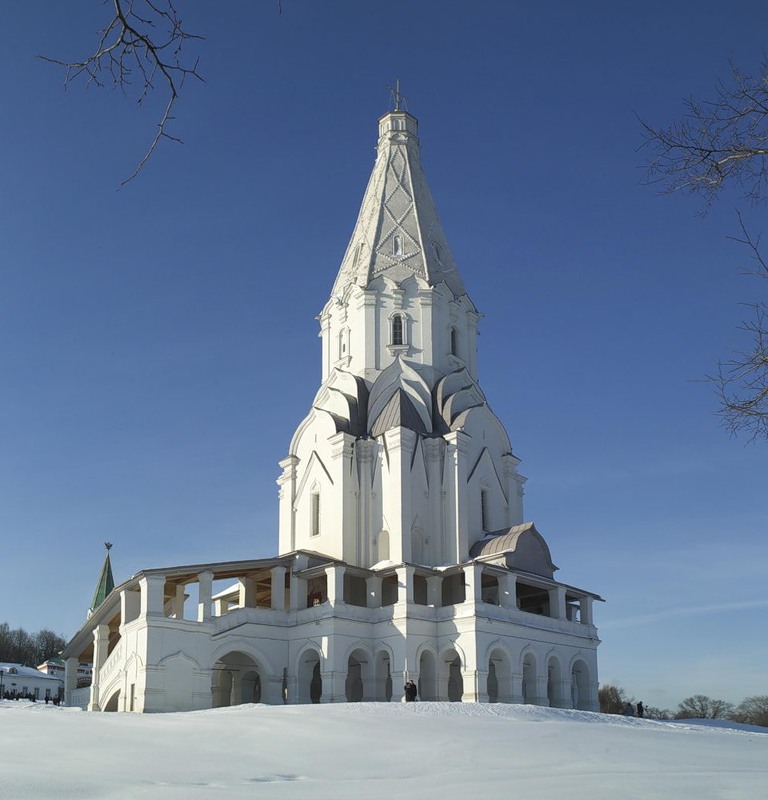 Церковь Вознесения
Математика и архитектура
50
Что из математики можно назвать универсальным языком архитектуры: 
а) степени;                             б) пропорции; 
в) функции;                           г) логарифмы?
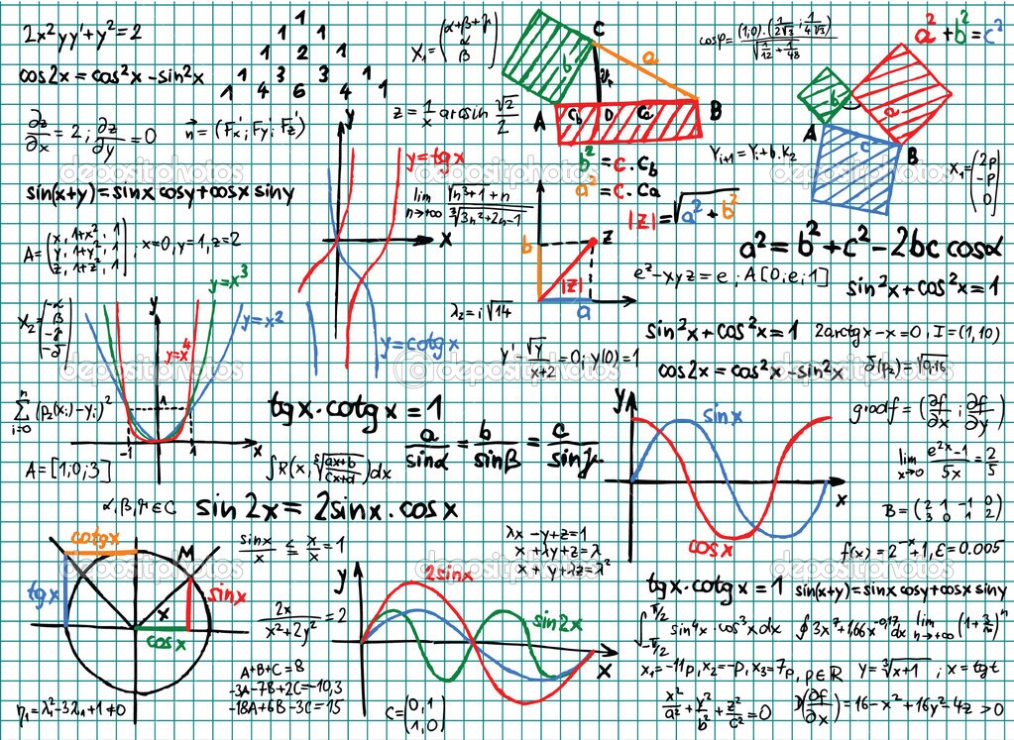 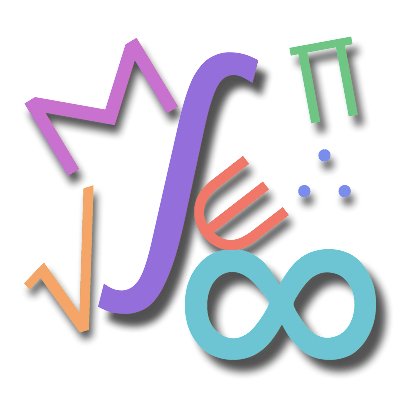 Математика и архитектура
50
Пропорции
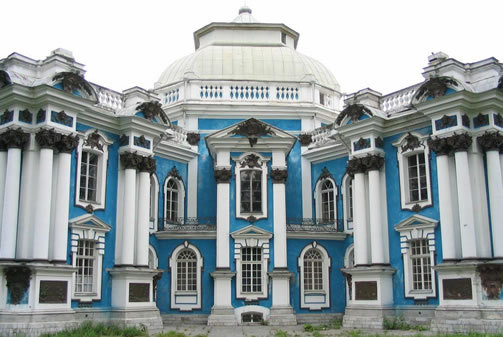 Быстрый счёт
10
Сколько граней имеет новый шестигранный карандаш?
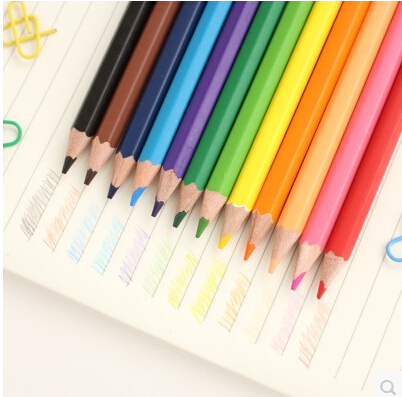 Быстрый счёт
10
8
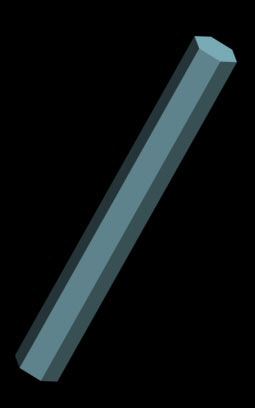 Быстрый счёт
20
Быстрый счёт
20
30
Быстрый счёт
30
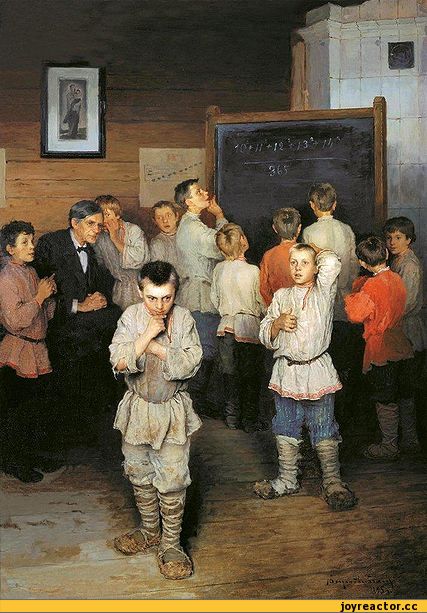 Картина Богданова - Бельского «Трудная задача»
Быстрый счёт
30
Быстрый счёт
40
Быстрый счёт
40
Быстрый счёт
50
Быстрый счёт
50
Геометрия
10
Какая книга лежит в основе большинства школьных учебников по геометрии? Кто её автор?
Геометрия
10
Ответ: «Начала» Евклида, написанные в IV в. до н. э.
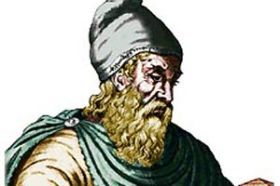 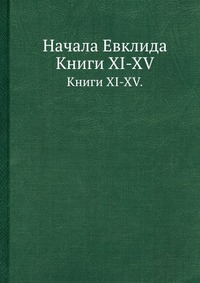 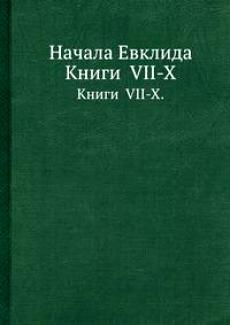 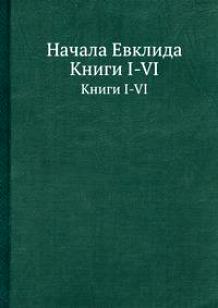 Геометрия
20
Кто, по преданию, из великих геометров древности сказал вражескому солдату, пришедшему его убить: «Не тронь моих кругов»?
Геометрия
20
Ответ: Архимед, погибший при захвате римлянами его родного города Сиракузы в то время, когда пришёл римский солдат. По преданию, Архимед был увлечён решением геометрической задачи, чертёж которой был выполнен на песке. Солдат, убивший Архимеда, или не знал о приказе своего военачальника сохранить жизнь Архимеду, или не узнал Архимеда. Впоследствии этот солдат был наказан, а семья Архимеда была окружена почестями.
Геометрия
30
Кто является автором самого первого учебника геометрии. Он же является однофамильцем известного греческого медика.
Геометрия
30
Ответ: Гиппократ
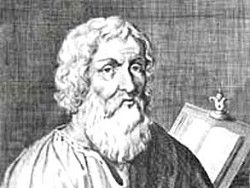 Геометрия
40
В Древнем Египте 4000 лет назад землемеров называли «гарпедонаптами», т.е. «канатонатягивателями». С чем связано такое название?
Геометрия
40
В Древнем Египте для построения прямых углов применялась теорема, впоследствии получившая название теоремы Пифагора. А так как прямоугольный треугольник со стороной 3, 4 и 5м строился с помощью натягивания каната на колышки, воткнутые в землю в вершинах треугольника, то древних землемеров и называли «канатонатягивателями».
50
Геометрия
50
Назовите фамилию древнегреческого учёного, предложившего формулу для нахождения площади треугольника по трём его сторонам
Геометрия
50
Ответ: Герон
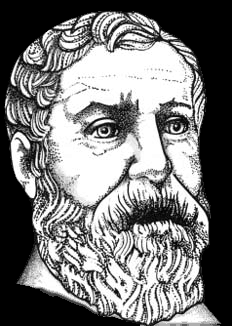 10
О, математика…
10
Кому принадлежат следующие слова: «Математику уже затем учить надо, что она ум в порядок приводит...»
О, математика…
10
М.В.Ломоносову
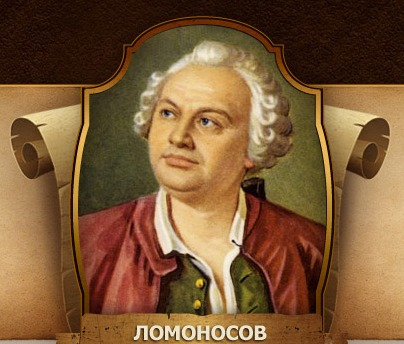 О, математика…
20
Кому принадлежат следующие слова: «Математика - это язык, на котором говорят все точные науки»
О, математика…
20
Николай Иванович Лобачевский
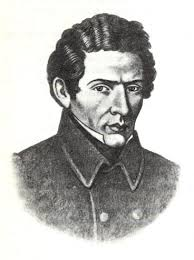 О, математика…
30
Кому принадлежат следующие слова: «В мире нет места некрасивой математике»
О, математика…
30
Видному английскому математику Годфри Харди
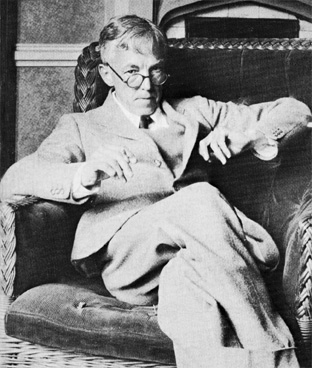 О, математика…
40
Кому принадлежат следующие слова: «Цифры (числа) не управляют миром, но они показывают, как управляется мир»
О, математика…
40
Иоганн Вольфганг Гёте
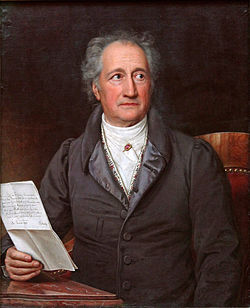 О, математика…
50
Кому принадлежат следующие слова: «Если вы хотите научиться плавать, то смело входите в воду, а если хотите научиться решать задачи, то решайте их»
О, математика…
50
Д.Пойа – венгерский, швейцарский и американский математик
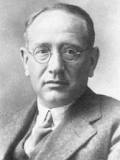 Шарады
10
Читаем мы направо смело -
Геометрическое тело.
Прочтём же справа мы налево -
Увидим разновидность древа.
Шарады
10
Куб, бук
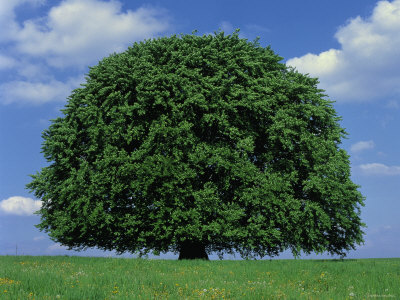 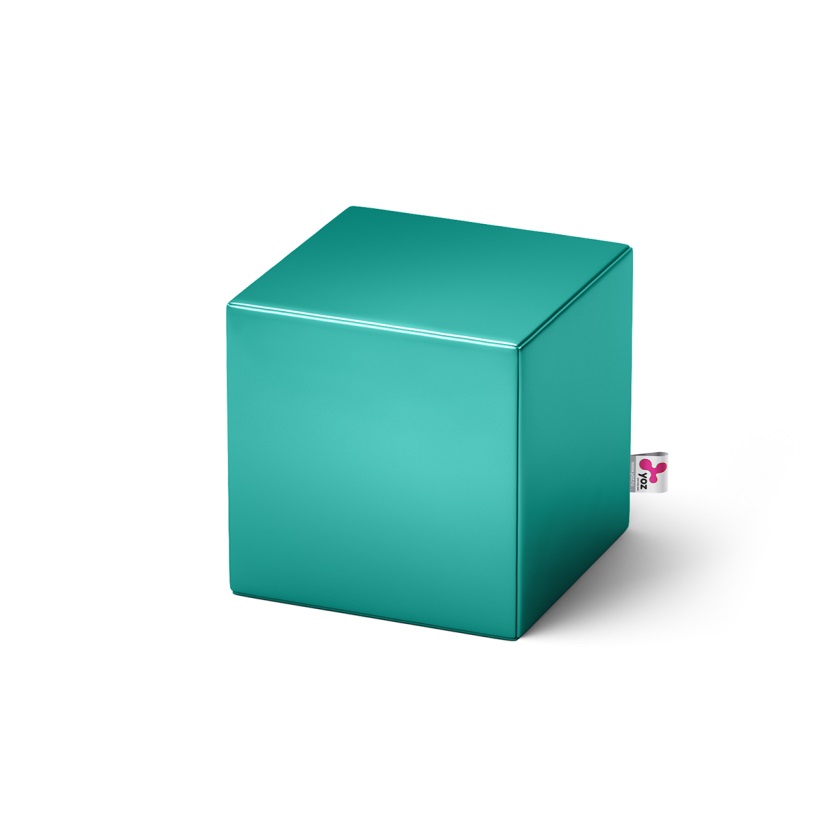 20
Шарады
20
Коль в треугольнике угол прямой,
Я называюсь его стороной.
Букву последнюю мне поменять -
Буду, как ветер, вас по морю мчать
Шарады
20
Катет, катер
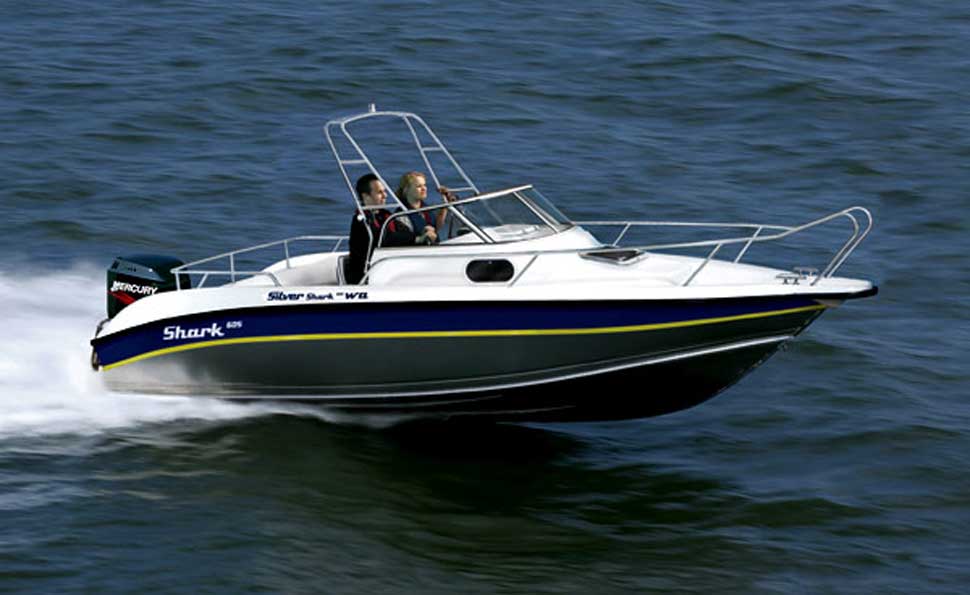 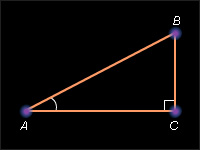 Шарады
30
Первое – предлог, второе – летний дом, 
А целое порой решается с трудом.
Шарады
30
Задача
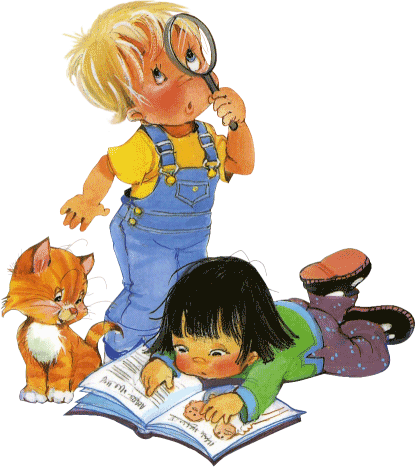 Шарады
40
Из числа  «3» вы мой первый слог возьмитеВторой из слова голубцы,А третьим лошадей вы погоните,Мой пятый слог такой же, как и первый.Четвертым будет блеянье овцы,Последней буквой в алфавите является шестой.А если отгадаешь ты все верно,То в математике раздел получишь ты такой…
40
Шарады
Тригонометрия
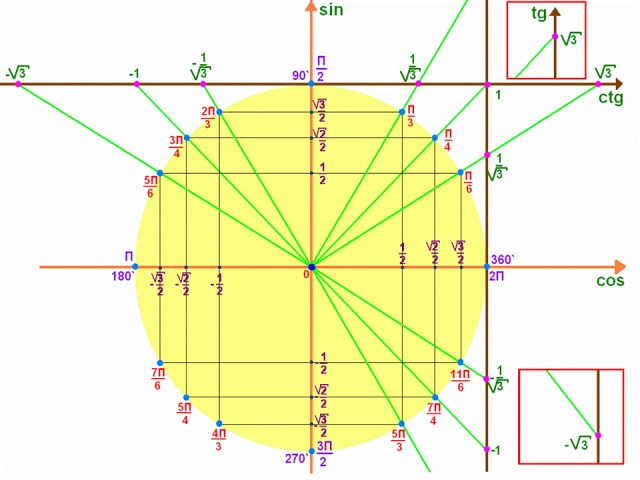 Шарады
50
Три слога в слове. Первый слог – 
Большой снеговика кусок.
Осуществляют слог второй
Слоны, придя на водопой.
А третий слог зовётся так, 
Как раньше звали твёрдый знак.
Соедини все три как надо – 
Получишь ЭВМ в награду!
Шарады
50
Компьютер
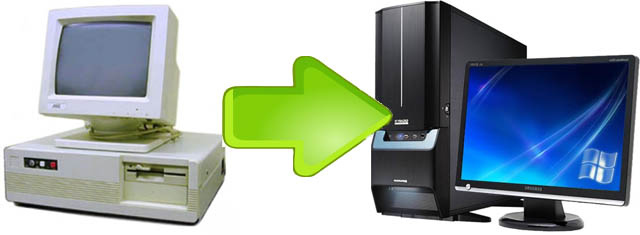 Использованные источники
Аудиоряды заимствованы с сайта  GetTune.net по запросу «Своя игра» 
Звезда     Фон     Кот в мешке      Идея игры 

Автор шаблона игры Салиш С.С. , учитель начальных классов ГУ «СОШ» № 53 
    города Актобе (Республика Казахстан)
    Салиш Салтанат Салишевна

2014 год
[Speaker Notes: Автор шаблона Салиш С.С., учитель начальных классов СШ №53 г. Актобе.]
Использованы фото с сайтов:
http://ru.depositphotos.com/vector-images/%D0%BC%D0%B0%D1%82%D0%B5%D0%BC%D0%B0%D1%82%D0%B8%D0%BA%D0%B0.html
http://www.brighthubeducation.com/test-taking-tips/101369-overcoming-math-anxiety/
http://900igr.net/fotografii/mkhk/TSerkvi-khramy-i-sobory/033-TSerkov-Voznesenija-v-Kolomenskom.html
http://explorable.com/egyptian-mathematics
http://pinme.ru/pin/51faee961f85116c2decc785/
http://zateevo.ru/?section=page&alias=otvet140208
http://www.distedu.ru/mirror/_fiz/archive.1september.ru/mat/2002/47/no47_1.htm
https://www.google.ru/search?q=%D0%BF%D0%BE%D0%B9%D0%B0+%D1%84%D0%BE%D1%82%D0%BE&ie=utf-8&oe=utf-8&gws_rd=cr&ei=KcmwVpKyKKn8ywO5oqGIAQ
https://www.google.ru/search?q=%D0%BB%D0%BE%D0%B1%D0%B0%D1%87%D0%B5%D0%B2%D1%81%D0%BA%D0%B8%D0%B9+%D1%84%D0%BE%D1%82%D0%BE&ie=utf-8&oe=utf-8&gws_rd=cr&ei=Y8mwVrPdC6bVygOjqbzQDg
10. http://joyreactor.cc/post/600648
11. https://www.google.ru/search?q=%D0%BB%D0%BE%D0%BC%D0%BE%D0%BD%D0%BE%D1%81%D0%BE%D0%B2+%D1%84%D0%BE%D1%82%D0%BE&ie=utf-8&oe=utf-8&gws_rd=cr&ei=hsmwVpGdIMKaygPAv5uQBQ
12. https://www.google.ru/search?q=%D0%B0%D1%80%D1%85%D0%B8%D0%BC%D0%B5%D0%B4+%D1%84%D0%BE%D1%82%D0%BE&newwindow=1&client=firefox-a
13. https://www.google.ru/search?q=гиппократ+фото&ie=utf-8&oe=utf-8&aq=t&rls=org.mozilla:ru:official&client=firefox-a&channel=sb&gfe_rd=cr&ei=8_-GVKz
14. https://www.google.ru/search?q=%D0%B3%D1%91%D1%82%D0%B5+%D1%84%D0%BE%D1%82%D0%BE&ie=utf-8&oe=utf-8&gws_rd=cr&ei=McqwVpzKEonvywOv9qLgDQ
15. https://www.google.ru/search?q=%D0%B3%D0%B5%D1%80%D0%BE%D0%BD+%D1%84%D0%BE%D1%82%D0%BE&ie=utf-8&oe=utf-8&gws_rd=cr&ei=isqwVtzoLYbCywOiuZ6IBQ
16. https://www.google.ru/search?q=%D1%80%D0%B8%D1%81%D1%83%D0%BD%D0%BE%D0%BA+%D1%86%D0%B2%D0%B5%D1%82%D0%BD%D1%8B%D1%85+%D0%BA%D0%B0%D1%80%D0%B0%D0%BD%D0%B4%D0%B0%D1%88%D0%B5%D0%B9&ie=utf-8&oe=utf-8&gws_rd=cr&ei=Ey-ZVvyKIOOqywPm9IWQCQ
17. https://ru.wikipedia.org/wiki/%D0%A5%D0%B0%D1%80%D0%B4%D0%B8,_%D0%93%D0%BE%D0%B4%D1%84%D1%80%D0%B8_%D0%A5%D0%B0%D1%80%D0%BE%D0%BB%D0%B4#mediaviewer/File:Ghhardy@72.jpg
18. http://m.komputer26.ru/wp-content/uploads/2015/09/obmen-komputera.jpg
19. https://www.google.ru/search?q=%D1%84%D0%BE%D1%82%D0%BE+%D0%B4%D0%B5%D1%82%D0%B8+%D1%80%D0%B5%D1%88%D0%B0%D1%8E%D1%82+%D0%B7%D0%B0%D0%B4%D0%B0%D1%87%D1%83&ie=utf-8&oe=utf-8&gws_rd=cr&ei=9TeZVpD9B4HgsAGUr7TQBw
20. https://www.google.ru/search?q=%D1%84%D0%BE%D1%82%D0%BE+%D0%BA%D0%B0%D1%82%D0%B5%D1%80%D0%B0&ie=utf-8&oe=utf-8&gws_rd=cr&ei=sTqZVp3rFMmtsAG83qfYCQ
https://www.google.ru/search?q=%D0%B5%D0%B2%D0%BA%D0%BB%D0%B8%D0%B4&ie=utf-8&oe=utf-8&gws_rd=cr&ei=0MqwVsS1BujnygP34orwBw
21. https://www.google.ru/search?q=%D0%BD%D0%B0%D1%87%D0%B0%D0%BB%D0%B0+%D0%B5%D0%B2%D0%BA%D0%BB%D0%B8%D0%B4%D0%B0&ie=utf-8&oe=utf-8&gws_rd=cr&ei=tcuwVtjPBsS8ygPK6ZfgAQ
22. https://www.google.ru/search?q=%D1%84%D0%BE%D1%82%D0%BE+%D0%B1%D1%83%D0%BA%D0%B0&ie=utf-8&oe=utf-8&gws_rd=cr&ei=cjuZVomOBsKesgHikZ34Dw
23. https://www.google.ru/search?q=%D1%84%D0%BE%D1%82%D0%BE+%D0%BA%D1%83%D0%B1%D0%B8%D0%BA%D0%B8&ie=utf-8&oe=utf-8&gws_rd=cr&ei=tjyZVvzFHMHlywOol7y4CA
24. https://www.google.ru/search?q=%D0%BC%D0%B3%D1%83&ie=utf-8&oe=utf-8&gws_rd=cr&ei=RcywVvBky9bLA4O_g9gH
25. https://www.google.ru/search?q=%D0%BE%D1%81%D1%82%D0%B0%D0%BD%D0%BA%D0%B8%D0%BD%D1%81%D0%BA%D0%B0%D1%8F+%D0%B1%D0%B0%D1%88%D0%BD%D1%8F&ie=utf-8&oe=utf-8&gws_rd=cr&ei=fMywVq7WLurnywP1v5XoAQ